Split-It
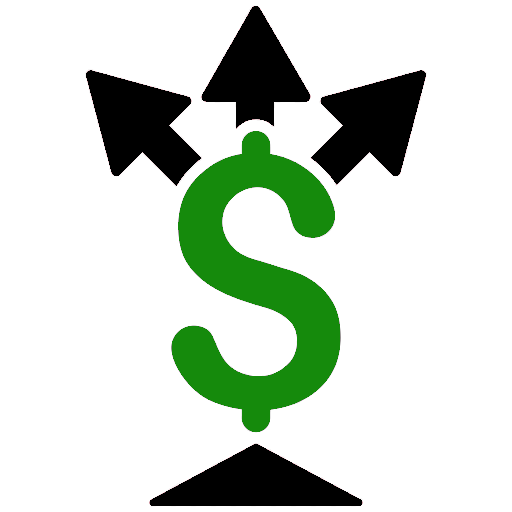 Team: Brian Sokol, Logan Skinner, Jacob Tucker, Hanlin Ye, Tzofi Klinghoffer
Overview
Goals
Create an app that allows users to split costs among each other
We wanted this app to make the process of splitting bills seamless and easy
What We Learned
Debugging with Android Studio (logcat)
Importing AAR (Android Archive) libraries and obtaining SDKs from companies
Interfacing with Firebase
Maintaining a synchronous local and remote DB (many app features work offline)
Concurrency with updates between users
Listeners
Fragments
Builder pattern
Challenges
Working with BlinkReceipt to get working license keys
Additional 3rd party API implementation
Getting certain elements to work in a Fragment
Git Flow
Complex Firebase Queries
Demo